Chesham 1879 LT&SCAGM
27th March 2024
March 27th 2023 - AGM  at Chesham 1879
1
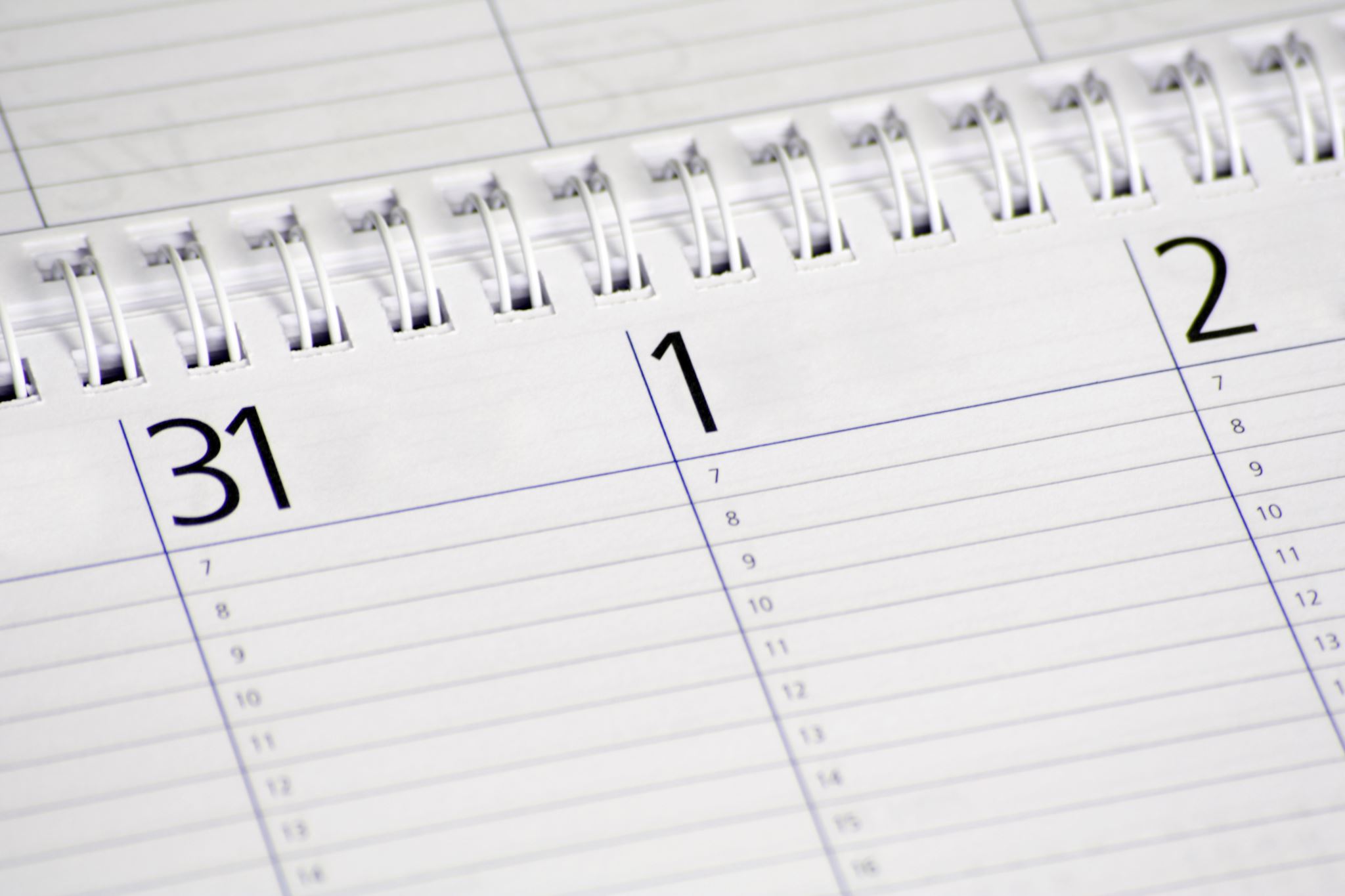 AGM Agenda
David Griffiths
March 27th 2024 - AGM  at Chesham 1879
2
Agenda
Apologies for Absence
Minutes of Previous Meeting(s)
Matters Arising – not covered by subsequent items
Club Chairman’s Report
Tennis Chairman’s Report
Tennis Coach’s report
Squash Chairman’s Report 
Finance Report and Approval of accounts for 2021/22
Election of Officers
Election of Committees (Squash and Tennis AGMs at the same time)
Election of Auditor
Vote on any motions put forward beforehand
Any Other Business (including suggestions from members for consideration by the Committee(s)
March 27th 2024 - AGM  at Chesham 1879
3
Election of Club Chair
It is likely that there will be only one nomination for this position, the current Chair, Neil Grantham.
Neil has already served for 4 years but still has ‘work in progress’ to finish off.
Clause 8.6 in the Club Constitution requires that:
 “If the current Chairman seeks to hold post for more than 3 years, the General Meeting shall first vote on that resolution. If the current Chairman fails to command a majority of two-thirds or more, the General Meeting shall then vote on other candidates.”
A vote will be taken at this point.
4
CLUB CHAIR’S REPORT
Neil Grantham
Mar 27th 2024 - AGM  at Chesham 1879
5
Club chair’s report
Thankyous
Members – Bearing with the club during all the disruption during the Padel build
AND
Club Officers/Committee members - Volunteers
Specific thanks to: 
David Griffiths for his endless energy and support in all initiatives and developments around the club. He is always there and always happy to help.
Claire, Michael and Dinah for all the hard work involved around financial management and reporting
Dinah for the many things she does to keep things running – not in any job description – she just does them!
Sheila for turning round the bar and finding and running the staff team so well
Steve and Julia for their dedication to making the club environment and facilities look so good
Simon for all his work around managing the facility
Alastair for his time as Tennis Chair
Gary Martin for his sterling work marketing the club
Phil for his time, outputs and mental/physical support in making the Padel happen
Jane Madden for taking over membership, Ali Ryall for taking on the website and communication 
Harriet for her perseverance and energy with the Social team
All volunteers who have helped to keep the club and events moving and successful
The new ‘experts’ for helping us with the building and planning, the energy strategy, Health & Safety and compliance and other new ad hoc initiatives  - thankyou to all those people for their time and expertise.
6
Club chair’s report
Long term club development
A rolling 10 year finance plan has been in existence for some years.
Historically this has been regularly updated as new initiatives were introduced.
It has been decided to prepare a priority list of tasks in order to ensure that standards all around the club are maintained and urgent issues can be addressed sooner rather than later as part of the overall plan.
The three committees (Main, Tennis and Squash) and a fourth sub committee (Clubhouse and Grounds) were tasked with creating their own Wish lists to be put into the overall list for prioritisation.
These lists are currently being developed and once complete the list will be prioritised and specific dates and budgets added.
The ultimate timing will depend on the priority list, urgency and availability of funds
Tasks include:
Tennis court strategy
Patio, Disabled access,, Drive improvement, Parking (improvement/increase), Outdoor Seating, Garden
Overall Clubhouse – Furniture, storage, bar, Changing rooms/showers, Corridors
Security – alarm system, access/locking of clubhouse and courts, key management
7
Club Grounds and Courts
COURTS 
Courts 5 & 6 have been a great success over the last 12 months.
We have added 2 mini courts for junior coaching and these are also marked out as Pickleball and outdoor Badminton courts
The new Padel courts are adding another dimension to the club and bringing in some new people and adding a lively atmosphere to the surroundings. There are plans to add more benches ad coat hooks for players
GROUNDS
Julia Bullmore and Steve Ramsden have been working very hard over the last 12 months to develop and improve the flora and fauna in this wonderful place and to keep the grounds looking fantastic. 
A club spruce up is planned. This will include: painting of container, tidying of areas, new gardening sessions, cleaning of patio, removal of canopies and other broken furniture etc.     Dates will be posted please volunteer if you can spare a few hours.

Car Parking
Patio surface improvement
Outdoor areas/coverings
Seating 
BBQ/Party areas for members
Our Land Across the River – bridge, gate to road, uses
Entrance area and condition/layout of driveway
8
Health and wellbeing at the club
Health/safety
There is a health and Safety book kept behind the bar for GDPR reasons. The First Aid kit is being checked regularly and re-stocked where necessary Risk Assessments have been prepared for a number of regular activities including coaching, social events, cooking etc.
There have been a number of Defib and First Aid training courses run by Scotty. These have had good attendance. More are planned
Bar
The bar has continued to be run very ably by Sheila and her team of volunteers. The bar has been a great facility for the club during the normal week/weekend and also at the private parties and club functions
It continues to be in good profit which is adding more financial resources to the club for future projects
A Bar upgrade will be included in the wish list currently being generated
Members are now benefitting from member discount at the bar.

Social Committee and Programme
The social committee has run a number of events in the last. All have been well attended and enjoyed by members and visitors during 2023/24
Harriet Ellis continues to run a now vastly reduced social committee. She is looking for some more creative, willing and social members to help to create and organise the timetable for the year. Please speak to Harriet if you have available time and motivation
9
Padel update
First 5 months – Rain, sleet, cold – but nevertheless a good start
Launch weekend – Excellent attendance – many new joiners
A few teething problems and ongoing glitches – broken glass, faulty IT/lights and  malfunctioning security gate
Coaching - Nick Brookes – Nick and Matt are now both qualified Padel coaches – and run  regular twice weekly tiered training
Leagues – Competitive leagues now open for those who want to challenge themselves and others
Americano events – social tournaments for all – regular events
Social – WhatsApp groups to arrange social play with anyone
Game 4 Padel – Carlos and the team are very active
Chesham Social Padel membership drive
Playing Padel – all ages and experience welcome – come and have a go
Pat Cross – The go to person for Chesham 1879 Padel feedback
10
FUTURE ENERGY STRATEGY GROUP
CHESHAM 1879 FUTURE ENERGY STRATEGY
New sub committee received quotes from 4 companies
These were assessed and whittled down to 2 lead companies
Very different overall propositions
2 lead companies briefed to re-cost on like for like basis
2 proposals received - In process of being evaluated
Proposals can be segmented into 2 or more phases.
Solar Panels initial investment plus Hot water system linked to this
Potential to install batteries to store electricity for evening usage
Also ideas for other areas
11
IT and Communication
IT
The Wi-Fi has been improved in 23/24 with the purchase of a new router and booster
SOCIAL MEDIA
New Social Media person has just started - Livvie King
She will regularly post on various social media platforms and create videos and articles for members and non-members in the catchment area
She will also write a monthly club Newsletter – please feel free to send her contributions/suggestions
COMMUNICATION 
Ali Ryall is working with Gary Martin on Marketing comms and the Website 
All member messages will be sent out by Ali on Mailchimp
12
Tennis Chairman’s report
Alastair Ferguson
13
Overview
2023 was a near normal year for the Club as we enjoyed a full programme of competitive tennis in various local and county leagues, Graham Owen cup, Barnados, Club Championships, well attended social sessions and lots of great coaching. The slightly unusual aspect of last year was long-awaited arrival of padel. The construction of the padel courts was delayed and did not start in earnest until June. On the upside it meant that play could continue of courts 8 & 9 for longer than expected. Following the successful launch in padel in November and despite a rainy winter, it is fair to say that the padel courts are a great addition to the Club’s playing facilities. 
Perennial shout out and thanks go to the dedicated group of volunteers who run the Club:
All the committee members and team captains
Sheila Jalland and her many helpers behind the bar, 
John May, Julia Bullmore and her (press)gang in maintaining the grounds
Gary Martin and the marketing team 
Social tennis organisers – Monday morning (Sheila Jalland), Monday floodlit league, Friday evening and Sunday morning (Niti Marsh) and Tuesday evening (Chris and Elaine Slater) and newly organised Wednesday Social group which is currently being run by David Viney
Tennis at the club
Matches and Competitions
In the winter we field over 20 teams on various competitions. Unusually we had no division winners but not through lack of effort!
In the summer 
Bucks Shield, Men 1 continued their climb up the divisions by winning Div 3 and Men 2 won Div 7. Medley 2 won promotion from Div 4
In the A&D summer leagues, Women 2 won promotion from Div 3 
Many members (including various junior age categories) competed in the various Club competitions which culminated in the Finals Day in September.  
Congratulations to all the winners and finalists
15
Membership & Subscriptions
Each year at renewal time (31 March) the membership roll drops slightly and we pick up new members as the new year progresses. Thanks to our proactive Marketing and Coaching teams led by Gary Martin and Nick Brooks respectively, we increased our membership roll steadily through 2023. It currently stands at its highest level for a number of years




Whilst the headline inflation rate has dropped considerably from a year ago, it is still running at round 4%. For 24/25 we have increased the majority of subscriptions at a rate lower than inflation in effort to remain competitive compared to local clubs and as an acknowledgement that subscriptions were increased substantially last year.
16
Twinning trip to Houilles, Paris
After the wonderful hospitality received in June 2023 from the Twinning Committee and Tennis Club in Houilles (Chesham’s twin town in Paris), an invitation was made for a return trip 
The weekend of 22/23 June has been agreed as a possible date but discussions are ongoing regarding accommodation and the cost of trip generally for our visitors. No firm decision has yet been made.
17
Facilities
The padel court construction took longer than expected and required a lot of cajoling and supervision from 1879 (thanks to Phil Ogley for keeping G4P’s contractors in line). We have at last the two mini courts up and running and the walkway and fencing separating the padel courts from court 7 are due shortly. 
We need obviously to maintain courts 5&6 to a high standard as they are the most popular courts. Additional infill has been purchased as being laid on an as needed basis.
Much discussion has taken place on the next steps regarding Courts 4 & 7.  On balance we think that we should progress with resurfacing Court 7 whilst at the same time reducing the run-off and creating a walkway between Court 7 and the squash courts. The cost of removing the clay and possibly adding to the foundation, makes the Court 7 project unusually expensive. We are currently looking at the most cost-effective options but do plan to resurface with a soft all-weather surface (ideally Lano Grand Clay). It would also make sense to install LED lights.
The membership will be updated on the plans as they get finalised and ultimately changes will be put to members for approval at an EGM.
18
Tennis/Padel – Head Coach’s report
Nick Brooks
19
Tennis/Padel coaching - Summary
First of all, I would like to thank my coaching team, Matt, Guy and Amelia for their continued  support, dedication and professionalism to their roles ensuring we can continue to deliver the vast array of sessions on a weekly basis. We have many junior helpers who play in our groups who are also now assisting in coaching some of our younger groups.
We ran a popular and successful Ladies trial month which led to 9/10 players that signed on to becoming full members of the club. Many of these ladies attend the Wednesday morning social which was started so as to ensure they would get the most out of the membership.
Junior night continues to be popular throughout the year with a guaranteed attendance of at least 25 players on even the coldest nights.
Thank you to the tennis and main committees for continuing to support my vision and direction of the coaching program at 1879. These committees are also kindly helping finance the development of myself and my coaching team for future courses we attend for tennis and Padel. Thank you. 
Staying on Padel, with both Matt and myself fully qualified as Padel coaches now, we are currently running four public coaching sessions per week which are well attended and we will be adding an additional three sessions after Easter. Thanks to all for your support. 
We are awaiting final completion of disabled facilities to then enable us to start offering coaching players with a disability.
We are currently active on a regular basis with four local schools in the area with the coaching team either working at the schools or the schools coming down to the club.
The two new mini courts are a welcomed addition to the club and will further aid the development of our youngsters.
Finally, we are re-entering 4 junior teams this year to take part in local matches against all local clubs.
Thanks all and see you on court.
20
March 2024 - AGM
Squash Chairman’s Report
Paul Griffiths
21
How squash has progressed during 2023
2023 has been a year of consolidation for the squash section building on some of the very positive developments during the previous year. In particular, we have seen activity levels amongst the increasing number of lady members continue to grow. There are now three teams competing in the Bucks Leagues and we thank Suzanne Lund and her ‘team’ for organising and encouraging this. 
Suzanne has also been active on the fundraising front and, thanks to her, we succeeded recently in obtaining some grants from Bucks Squash which have been applied to subsidise Level 1 coaching qualifications for 3 Junior members, James Debbage, Ollie Haines and Anastasia Machula. Congratulations to all three who join Callum Hughes at this level. Emma Delahay has also recently joined this group with the same coaching qualification, so we are well set to provide support and encouragement to members wanting to start out on the squash journey or to improve their games. 
In contrast to the number of ladies’ teams we are only running one men’s team this year. Having been top of the division before Christmas they are now sitting third at the time of writing. Nevertheless, there is still all to play for and they have a game in hand over those teams above them. We hope that we will have a strong finish to the season and build on this success next year. My thanks to Matt Doody for his captaincy this year and to all the players who have taken part.
Speaking of Matt, he has handed over the role of Squash Safeguarding Officer this year to James Allchin. This is an important position within the Club and one where there is an increasing degree of focus from outside on the Club’s policies and procedures. Thank you, James and Matt.
22
How squash has progressed during 2022
A variety of junior and ladies’ sessions have been taking place on Sunday mornings, Wednesday and Friday afternoons. Two of these programmes have been based on the national Squash Stars promotion aimed specifically at younger members.  As a result of these we have increased the number of Junior members and 7 of those have progressed to participating in our own Junior programme.
We have one Junior team competing in the Bucks’ League, Division 1, which involves periodical triangular events at the various clubs. The next one is on Sunday 21st April from 12.20 at 1879. Feel free to pop in if you are around and give them some support.
We hope to add to these programmes in the coming year by trying to reintroduce a members’ Club Night and a midweek adults’ group session both of which we hope will be arranged and led by our expanding coaching team led by John Hatch. We hope that these sessions will be a useful addition to the regular leagues – ably administered by Roger Hill (thank you) - as ways to find new playing partners, improve our games and make new friends. 
We have seen a slow but steady increase in numbers this year and we welcome everyone who has joined. I would also like to say a special ‘thank you’ to those who have offered their help and practical assistance during the year as well as those already named.
23
How squash has progressed during 2023
We offer special congratulations to one of our senior members, Gavin Lund, who has entered 3 regional O55 tournaments, won all of them and beaten the British Open champion in 2 of the finals. He has now been selected for the England team to play an international match in May and is training hard for the British Open in June and the World’s in August. Huge respect Gavin and we wish you equal or better success this year. Thank you too for your help with some of our coaching sessions when John Hatch has been indisposed on occasions during the past year.
Finally, since 2020, we have seen significant changes in playing patterns as a result of different working practises and have decided to change the peak and off-peak times of the squash courts. This matters as almost half our squash revenue is derived from court fees and it’s important that we continue to keep charges based on the demand we see. We will keep this under review and hope that we have found a fair approach which will support existing members and the wider club in the future.
24
Finance Report
Claire Moore
25
Finance 1
These accounts represent the first full year of activity after Covid – the 2022 figures reflecting our emergence from lockdown in the Spring and Summer of 2021, with some figures also being skewed by Covid related elements. 
Looking at the Income and expense account, you will see that we generated an excess of £9k, which is £23k lower than 2022.  Whilst that substantial reduction might, on its own, seem disappointing, the underlying figures tell a quite different story.  
Tennis and squash incomes of £54k and £27k are the highest levels since at least 2009.  As usual, tennis income is mainly from subscriptions.  This year within squash however, booking fees are only 66% of subscriptions.  These can often be 80-100% of subscriptions, which perhaps means new members within that section have not been playing as much as their long-standing counterparts, or we tennis players have lured some of you onto our glorious tennis courts when you would otherwise have been playing inside.
Income from social events fell in the year.  Unusually, Bonfire Night made a loss – it fell on a rainy Saturday night - the road was being repaired, access to the club was unclear and the Football club event had held their event the night before.
26
Finance 2
Bar trading was comparable to 2022.  In former years, the bar has provided members with a place to relax, have a drink and socialise after their sporting activity.  Profits were marginal.  But thanks must go to the efforts of Sheila Jalland and her team for opening the bar throughout the year so that we can now report profits in excess of £7k.
Exceptional and other income has, as anticipated, fallen significantly.  The 2022 comparative includes a final release of £19k from Covid grants, hopefully never to be repeated.
Total direct expenditure is comparable to 2022.  Any significant costs are usually associated with the replacement of assets, which would appear on the balance sheet.  So the expenses shown here are the general repairs and maintenance costs we incur on an on-going basis.
Other, overhead costs have increased by £14k from £46k to £60k.  We did not incur further padel expenses, but we suffered increased costs for energy (£7.5k), Stripe/MMM (£1k), the club administrator (£3k) and depreciation (£5k).
27
Finance 3
Looking now at our balance sheet – which summarises the club assets and liabilities at 31 March 2023, you will note that our tangible assets (tennis courts/floodlights, squash court heating/improvements and the clubhouse etc) increased by £57k.  Note 1 shows that this comprised £79.6k additions – mainly the new surface and floodlights on courts 5&6 – less £22.2k depreciation.  The increase was broadly funded by the fall in bank balances of £50.5k and part of the £9k surplus in the year.
In 2023, the tennis facilities were clearly enhanced by the new red Grand Lano surface and floodlights.  However, the club committees continue to assess the needs of all members in both sections of the club.  
A rolling 10 year plan has been prepared and updated by our President David Griffiths, which ensures we not only know what general and major expenditure is required and when, but that we can fund it accordingly.  A general principle underlying this plan is to retain sufficient reserves approximately equal to our annual expenditure.
28
Finance 4
In summary, the club finished the 2022/23 year in a financially stable position.  Current figures suggest that the 2023/24 will also show an excess, potentially higher and if so, will allow us to further invest in our facilities.
As usual, I wish to thank all our committee members, team captains, Nick and his coaching team and all others, who continue to spend so much time on club matters.  The new padel courts, beautiful approach to the club and advertising are clear evidence of their efforts, yet they don’t give an indication of the time spent.  But alongside these large projects, are the time consuming, everyday tasks that need to be completed.   So, thanks to all those who offer their time for the benefit of the club.  But as chair of Finance, I will yet again express my huge gratitude to Dinah Martin, who continues to dedicate too much of her time to 1879 in both the bookkeeping and every other area of the club. 
Finally, thank you Michael Brook for auditing our accounts.
29
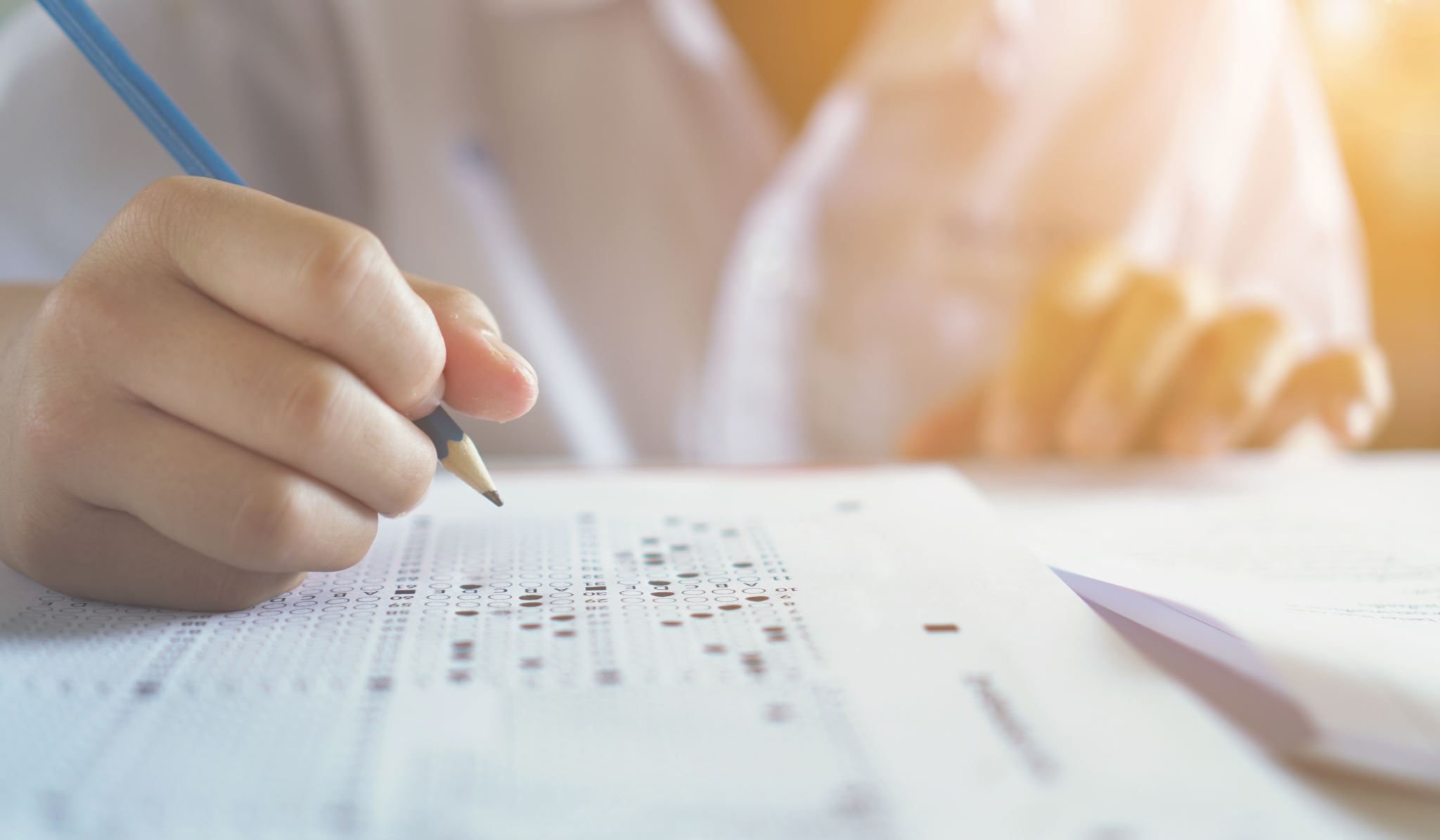 VOTING IN OF OFFICERS
David Griffiths
30
EXISTING CLUB OFFICERS/COMMITTEESAll Officers/committees are happy to stand again for the next 12 months
Tennis Committee
Phil Ogley		 		- Tennis Chairman       								(Fixtures secretary pro tem)
Nick Brooks				- Head Coach
Michael Dukes			- Men’s Captain
Dot Seiber				- Ladies Captain
Dinah Martin 			- Mixed Captain 
Simon Reynolds	 		- Committee member 
Hilary Evans				- Committee member
Alastair Ferguson			- Committee member
Tamara  Ferguson			- Committee member
Squash Committee 		
Paul Griffiths				- Squash Chairman
Neil Hollister				- Committee member 
Steve Ramsden			- Committee member
Matt Doody				- Committee member
Suzanne Lund			- Committee member
 
Michael Brook			- Hon. Auditor
Main Committee
Neil Grantham			- Club Chairman
David Griffiths			- Club President
Phil Ogley				- Tennis Chairman
Paul Griffiths			- Squash Chairman
Jayne McCarthy			- Club Secretary
Simon Reynolds			- Facilities Manager
Claire Moore			- Finance
Gary Martin			- Marketing Officer 
Sheila Jalland			- Bar Manager
Amelia Holder			- Membership Secretary and Club 							  Administrator
Dinah Martin			- Hon Treasurer and special projects
Harriet Ellis		 	- Club Social Secretary
Steve Ramsden			- Squash representative and 								  groundsman
31